VGI Use Case Sub-Group
Status Report
June 26th 2017
Use Case Summary
72 Use cases submitted in 38 documents
16 use cases are a place holder waiting for permission of ISO/IEC 15118 release to the workgroup
 There would be some fee associated to post ISO material for even limited viewing
Obtaining costs for various numbers of reviewers
30 use cases completed review
21 Use cases scheduled for review this week (June 27th and 29nd)
3 use cases to be scheduled (in addition to ISO/IEC 15118)
Minutes and Attendance records at:
https://drive.google.com/open?id=0B4_ZRQzLAsLNLUVBbGlGVG1MV00
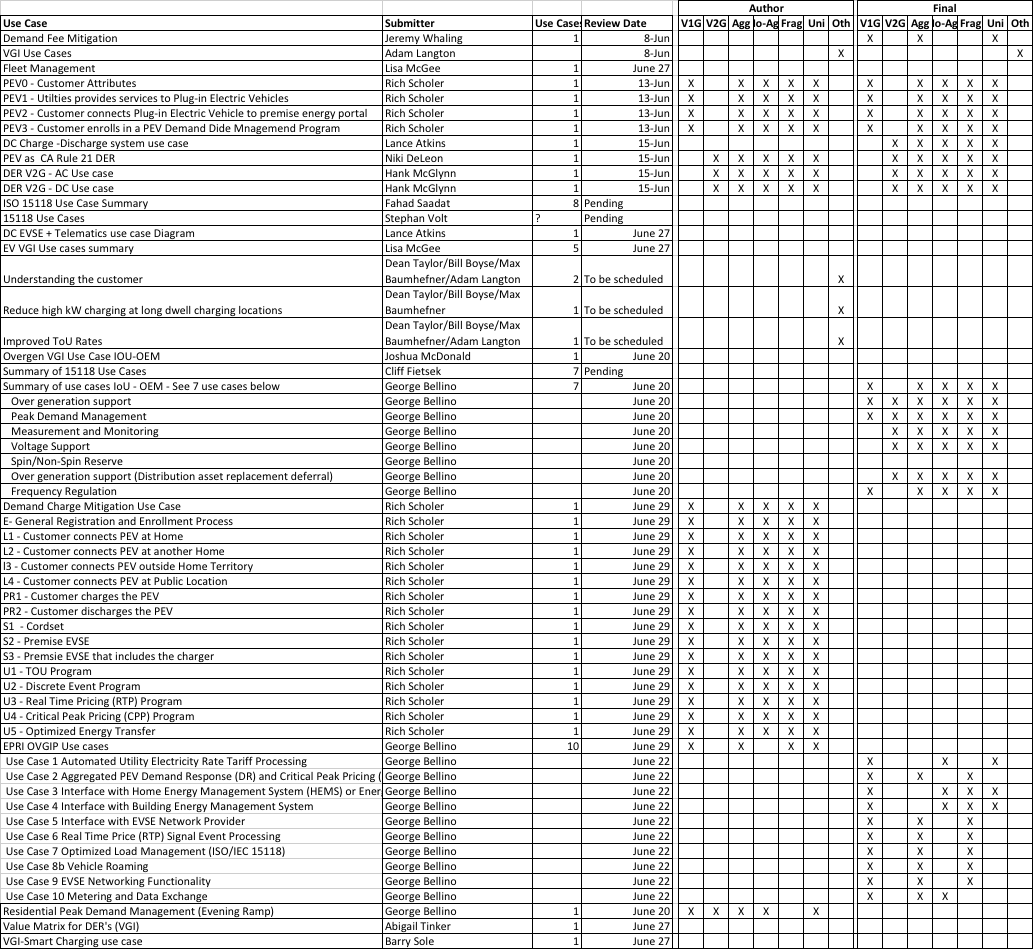